SUBSTÀNCIES PURES I MESCLES
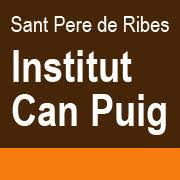 FÍSICA I QUÍMICA
SUBSTÀNCIES PURES I MESCLES
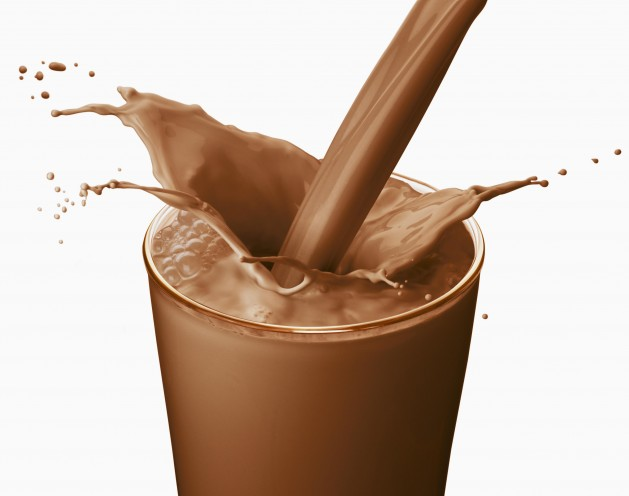 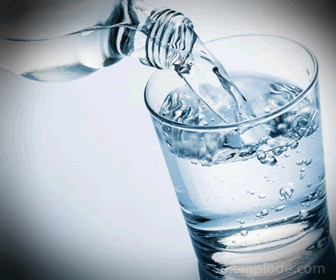 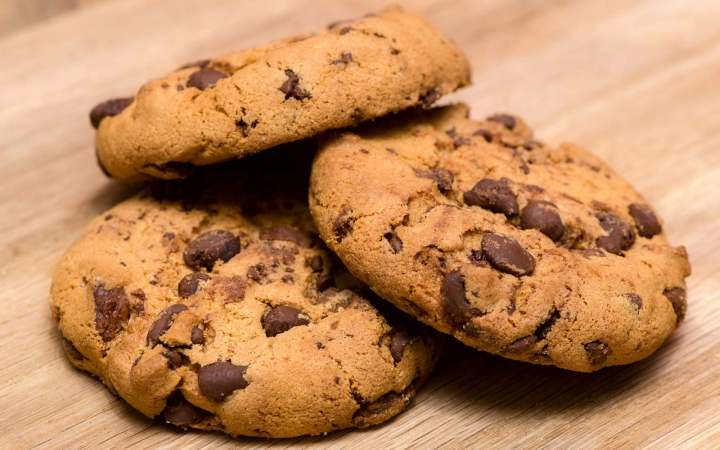 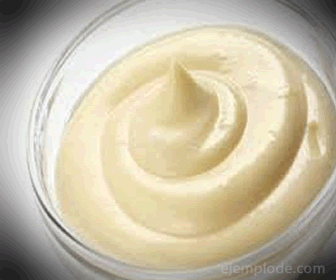 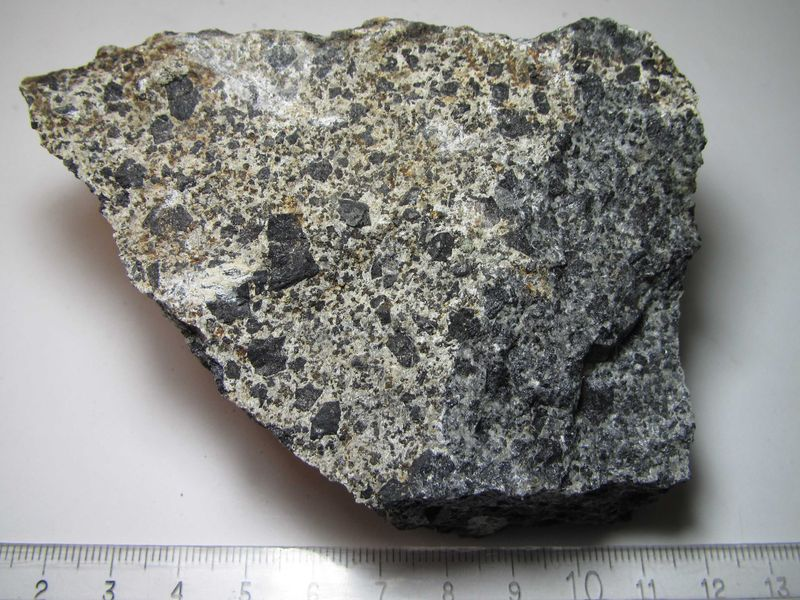 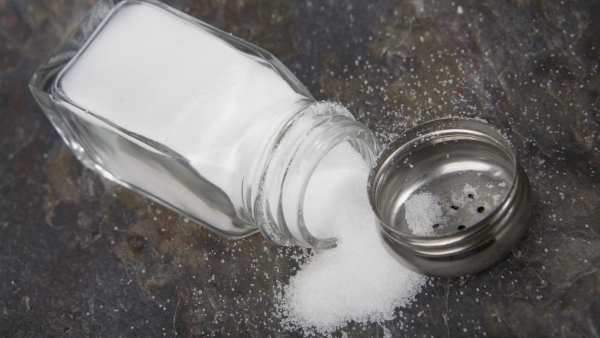 EN QUINS CASOS PODEM DIFERENCIAR ELS COMPONENTS?
QUINS CREIEU QUE SÓN SUBSTÀNCIES PURES?
SUBSTÀNCIES PURES I MESCLES
Un sistema material heterogeni està format per components que es poden observar a ull nu o amb el microscopi òptic. Tenen propietats diferents en les diverses parts el sistema
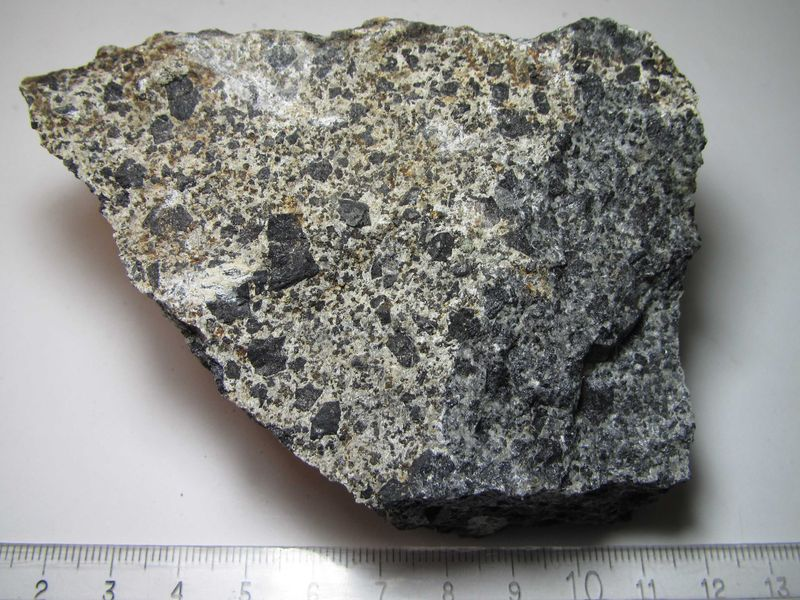 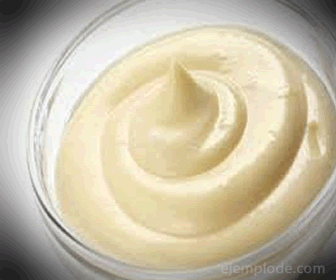 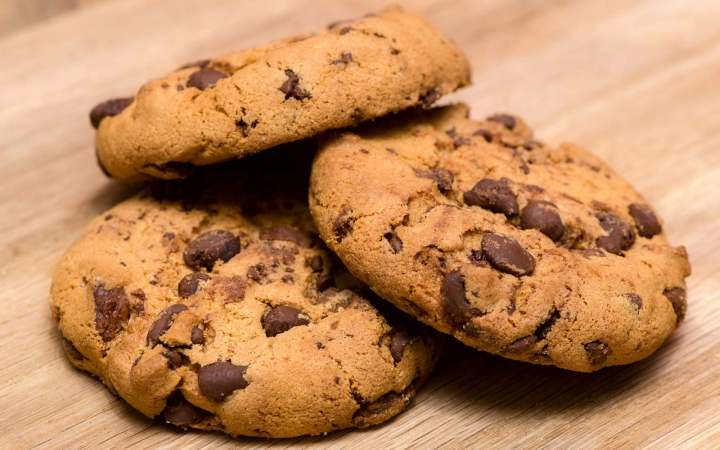 Un sistema material homogeni està format per components que no es poden observar a ull nu o amb el microscopi òptic. Tenen les mateixes propietats i composició en totes les parts del sistema
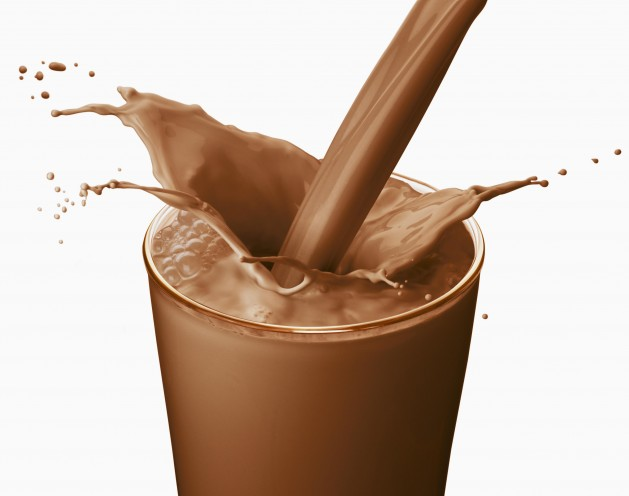 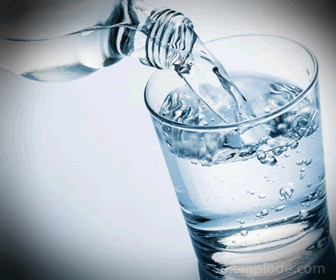 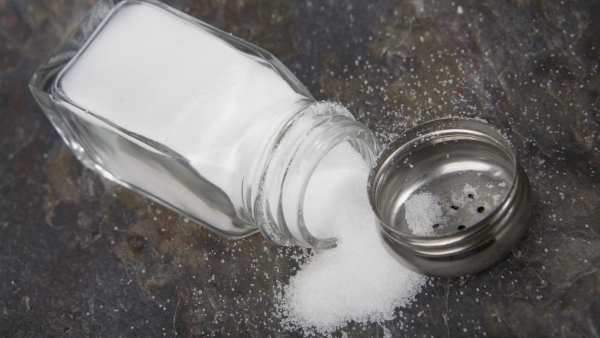 SUBSTÀNCIES PURES I MESCLES
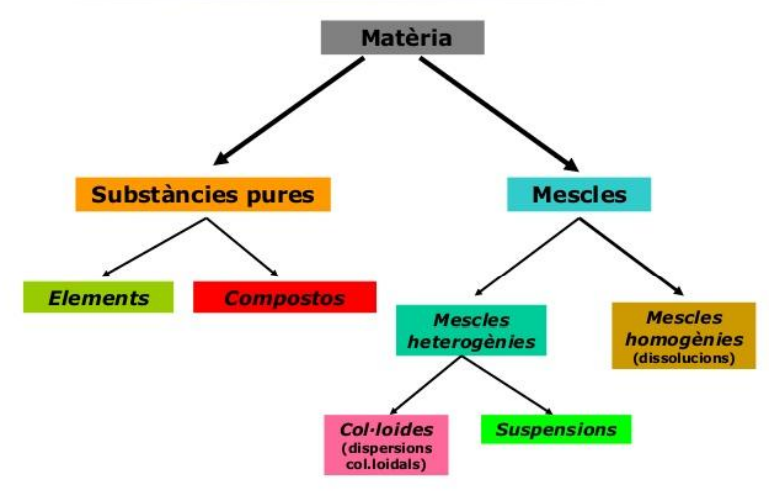 SUBSTÀNCIES PURES
Les substàncies pures són sistemes materials formats per només UN COMPONENT, de manera que tenen una composició fixa i propietats específiques determinades
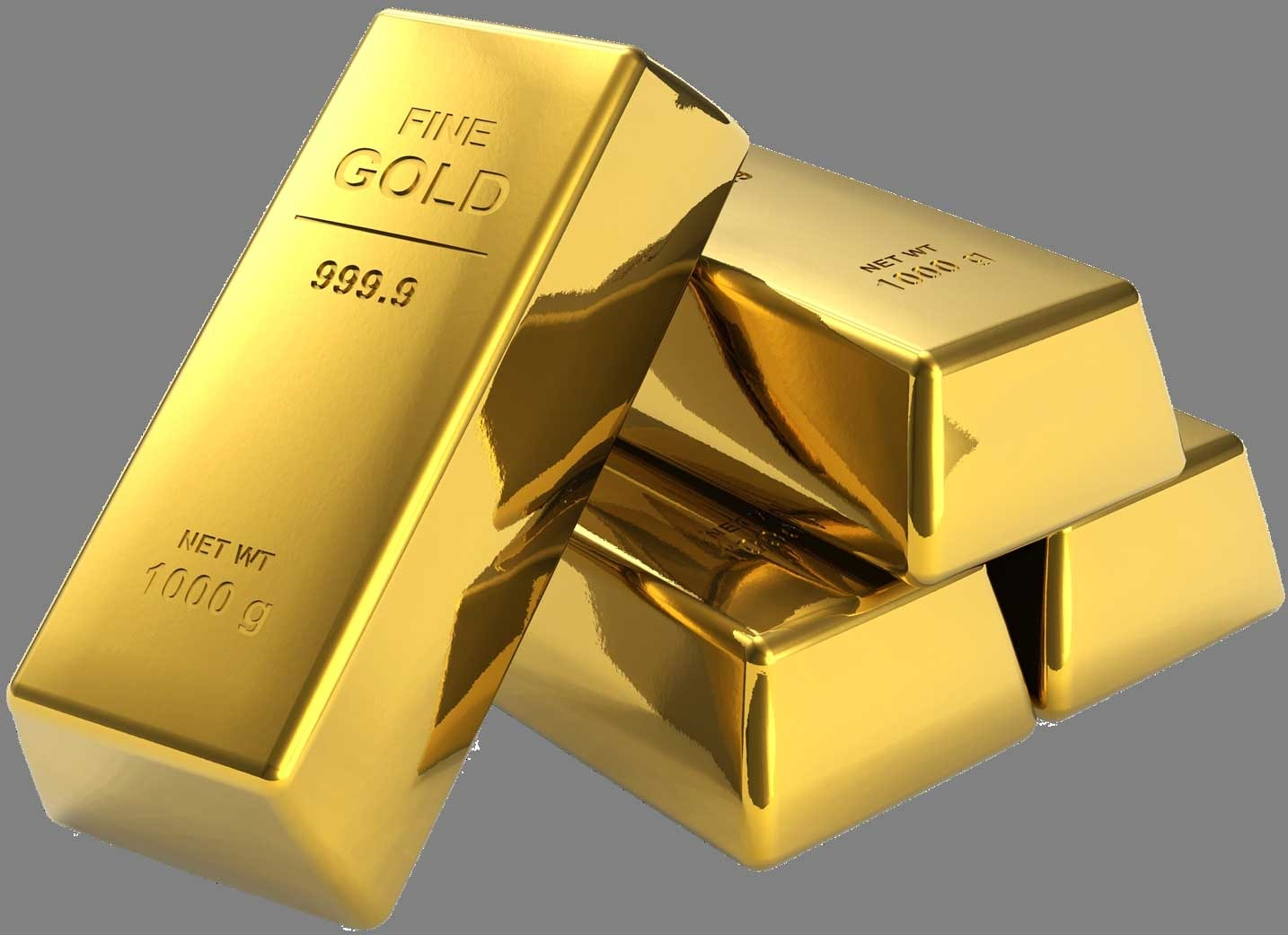 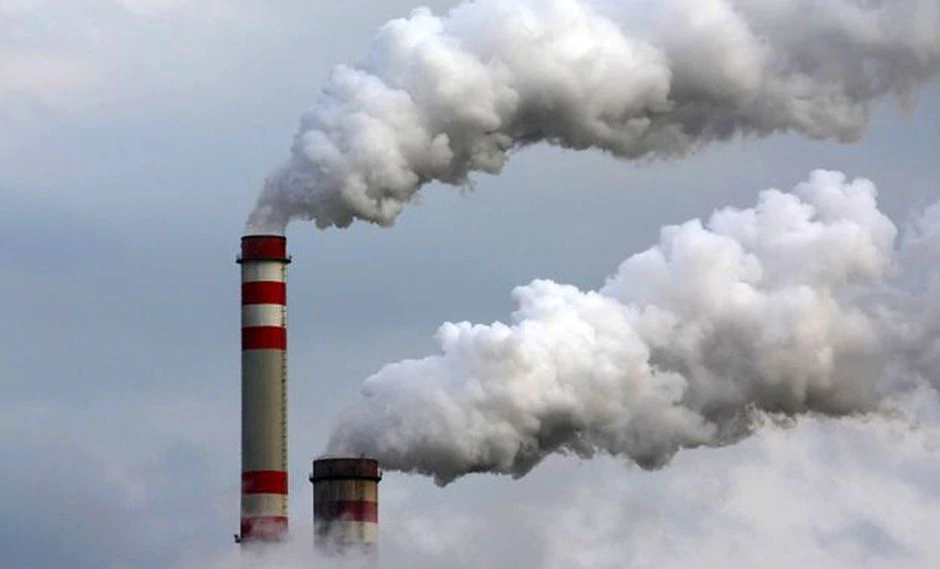 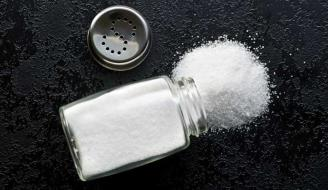 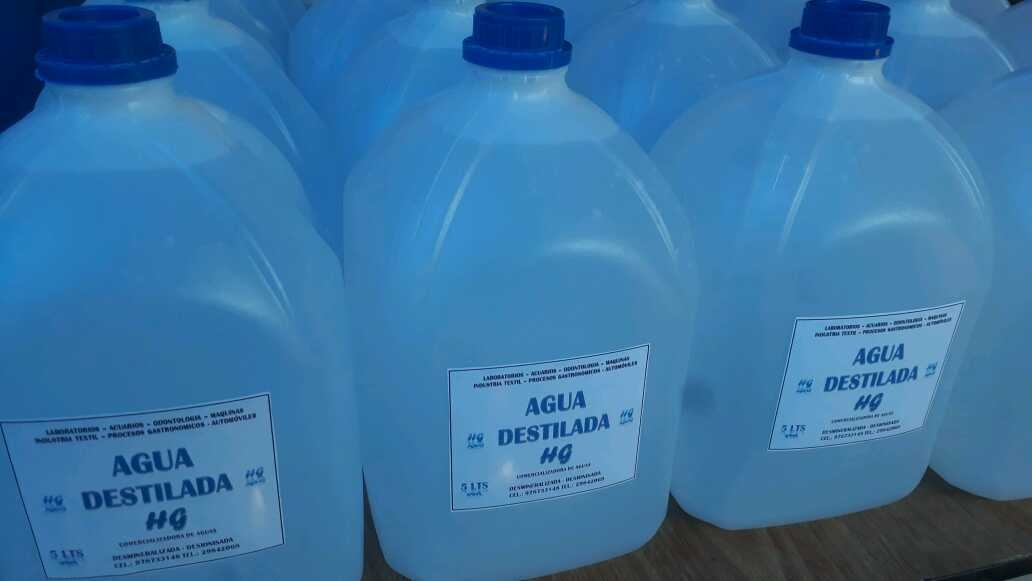 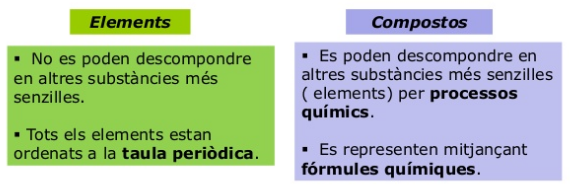 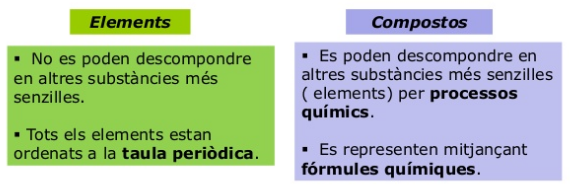 MESCLES
Les mescles són sistemes formats per una barreja de més d’una substància pura, de manera que tenen propietats variables en funció de la proporció en la que es trobin
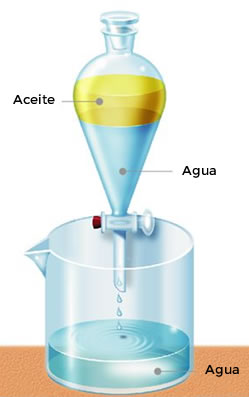 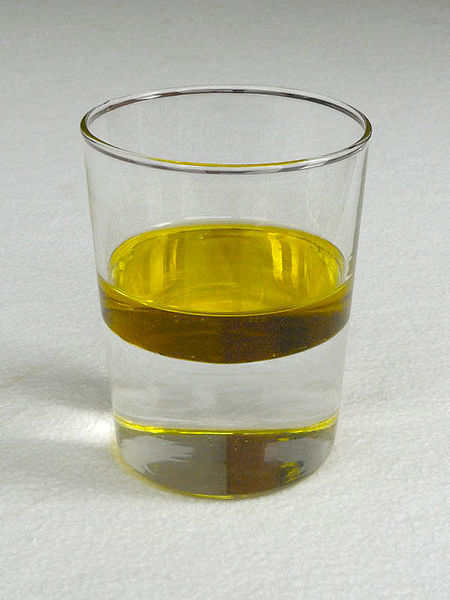 MÈTODES FÍSICS
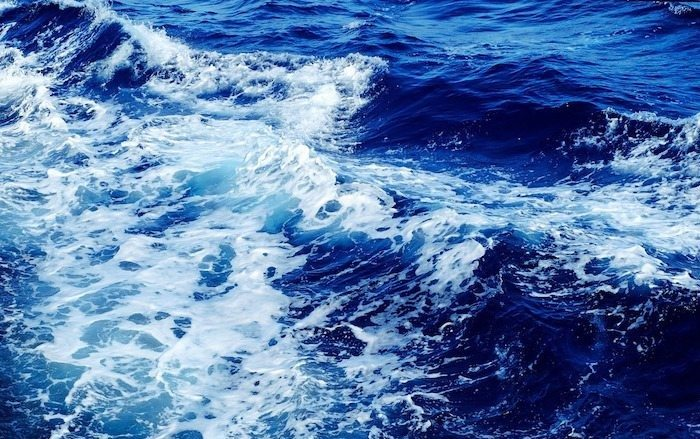 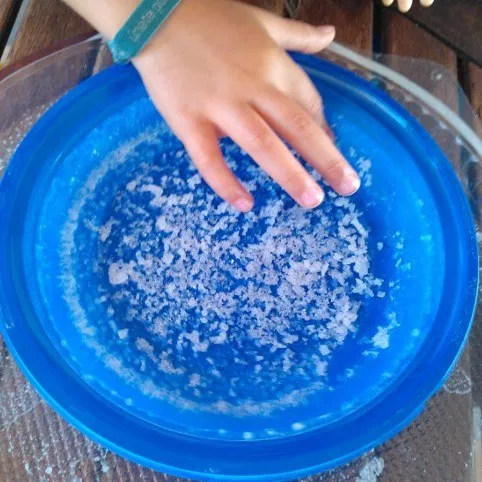 MESCLES
Pàgina 33, Exercici 4 (voluntari)
Mescles
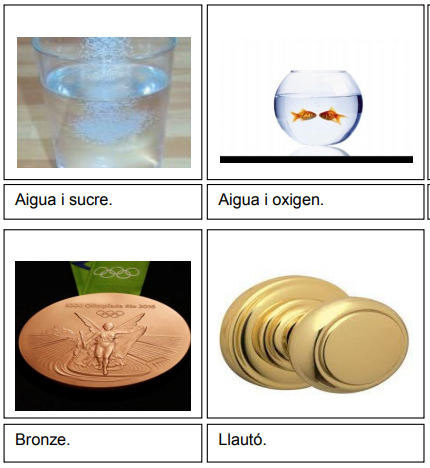 Mescles Homogènies
Mescles Heterogènies
o Dissolucions
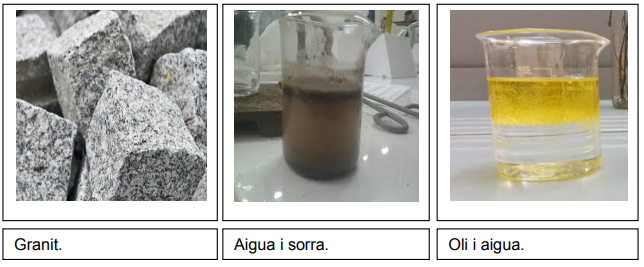 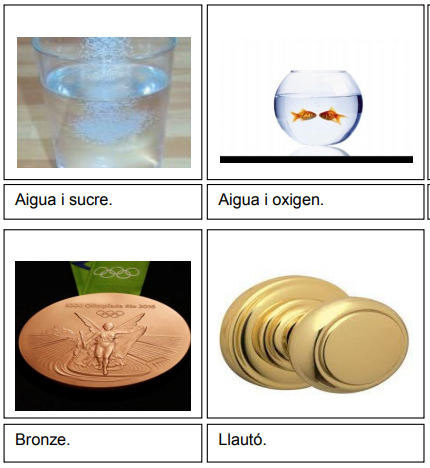 IDENTIFIQUEM MESCLES I SUBSTÀNCIES PURES
AIGUA DE MAR
AIGUA AMB SORRA
SAL COMUNA
SUC DE TARONJA
MONEDA DE COURE
GUIX
VINAGRE
Pàgina 36, Exercicis 10 i 11
MESCLES HETEROGÈNIES
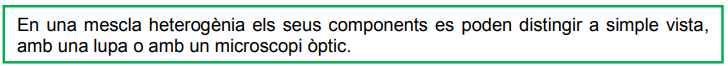 FASE DISPERSANT
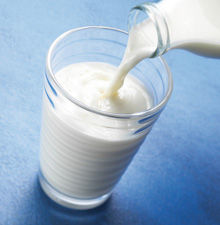 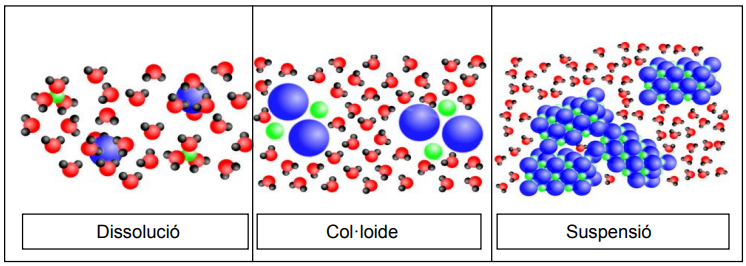 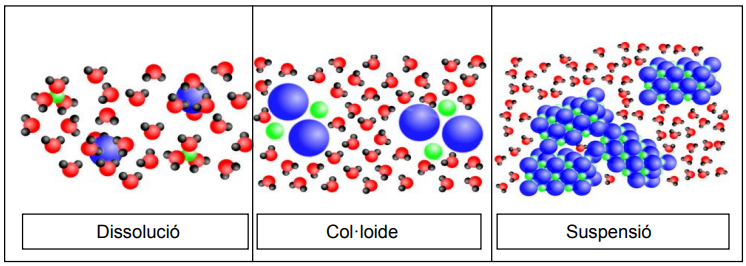 FASE DISPERSA
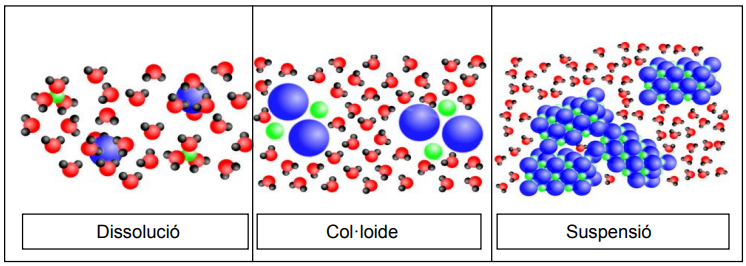 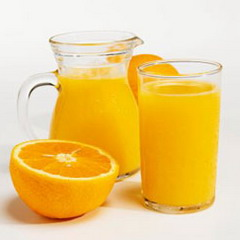 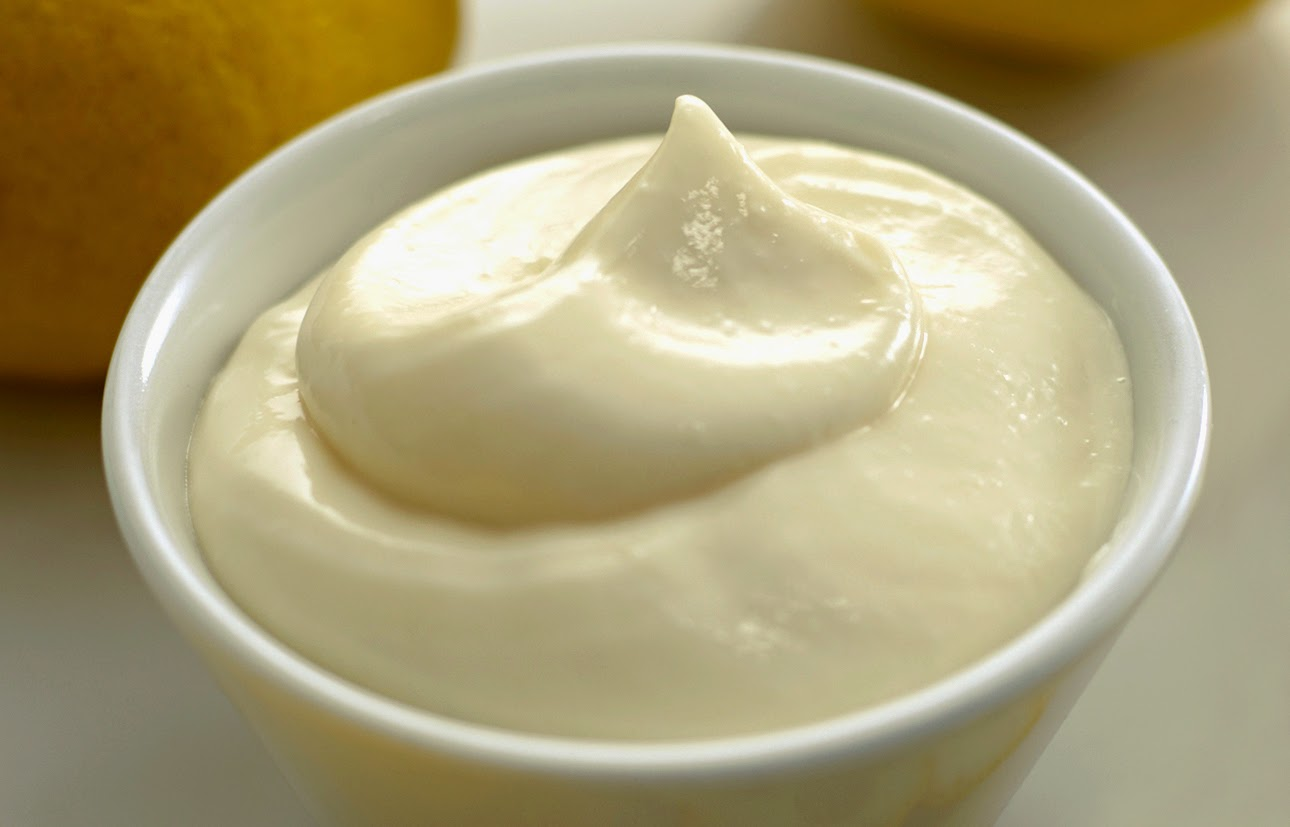 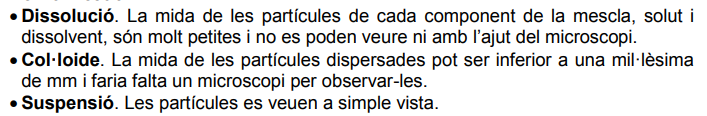 MÈTODES DE SEPARACIÓ: HETEROGÈNIES
https://www.youtube.com/watch?v=zpYc2yNsaSs&feature=youtu.be
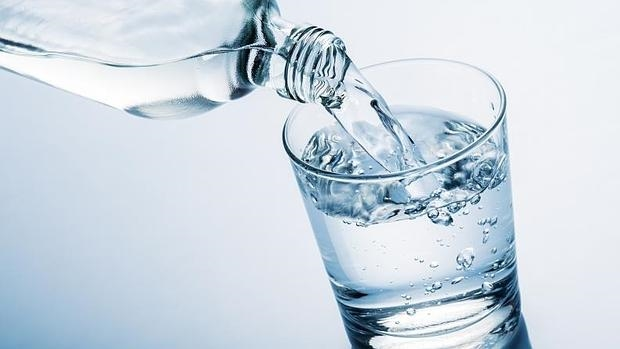 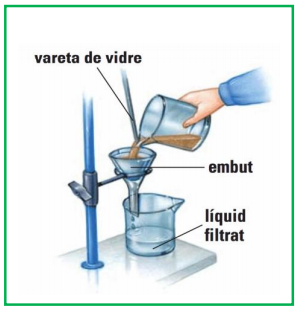 Filtració
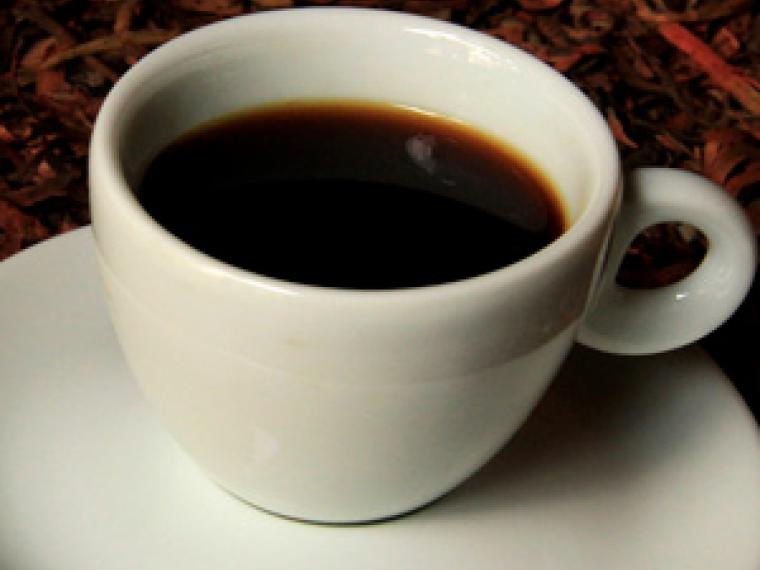 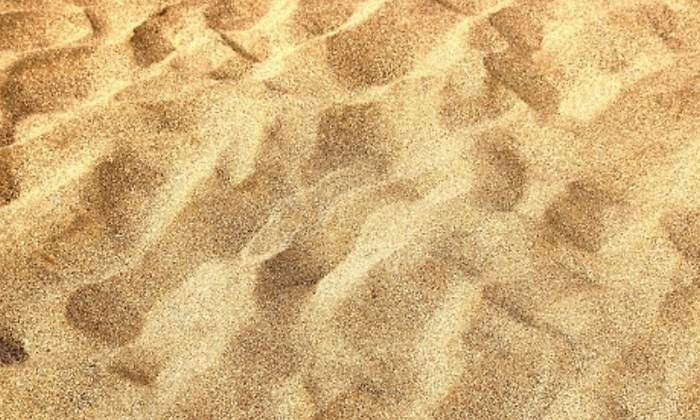 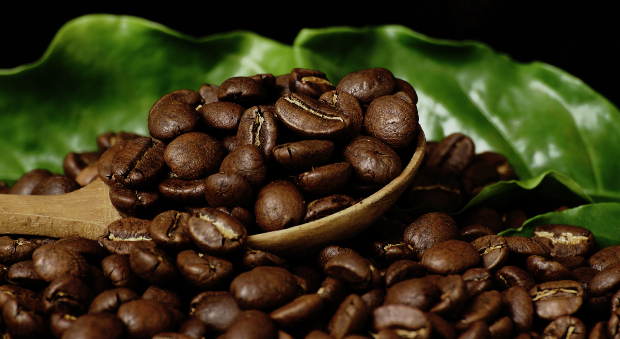 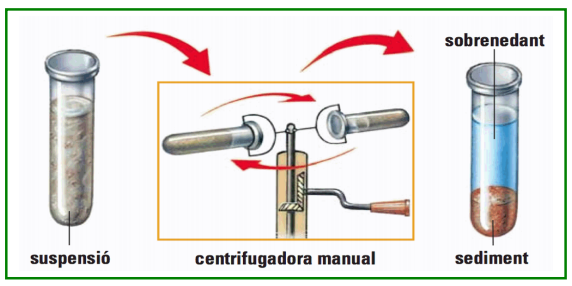 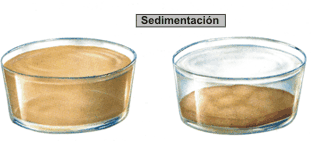 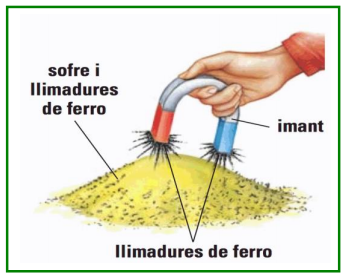 Separació magnètica
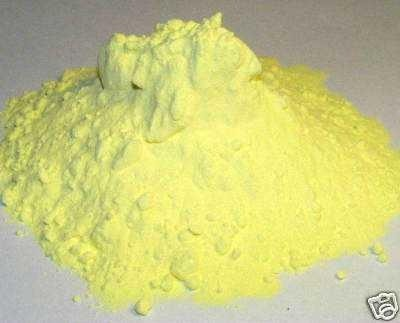 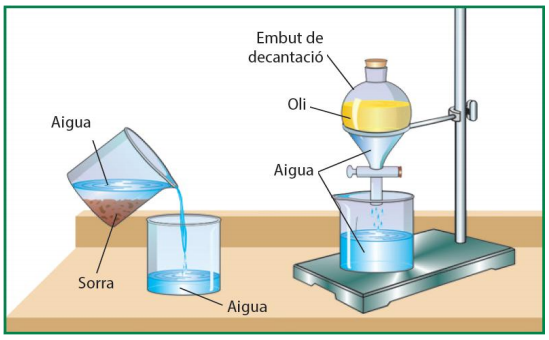 Decantació
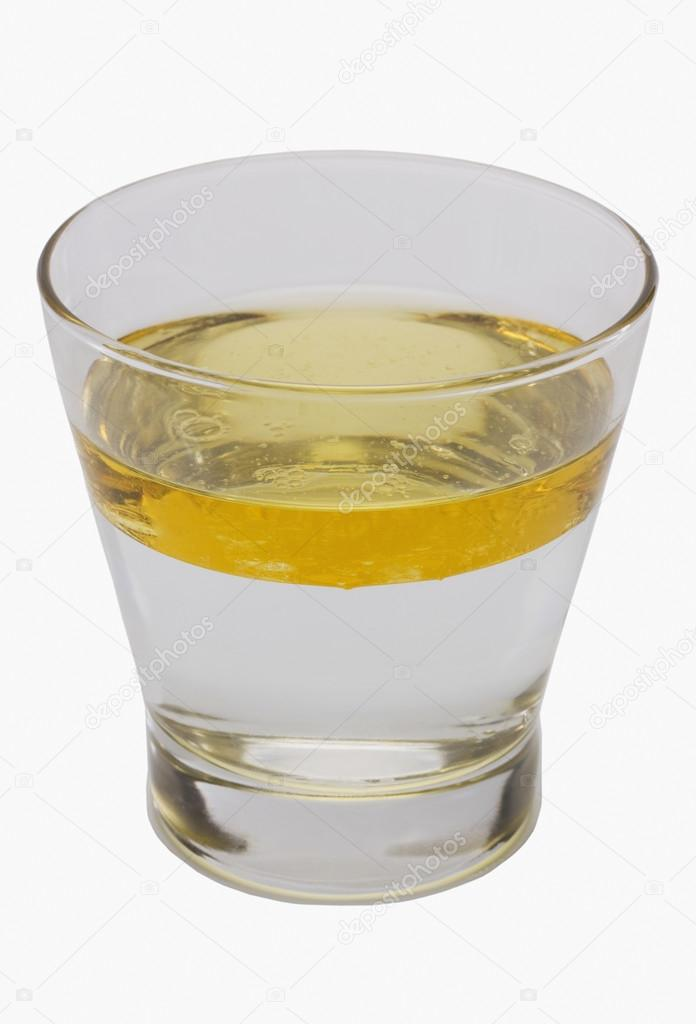 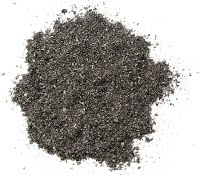 MESCLES HOMOGÈNIES O DISSOLUCIONS
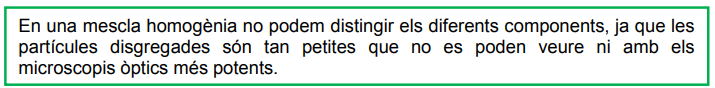 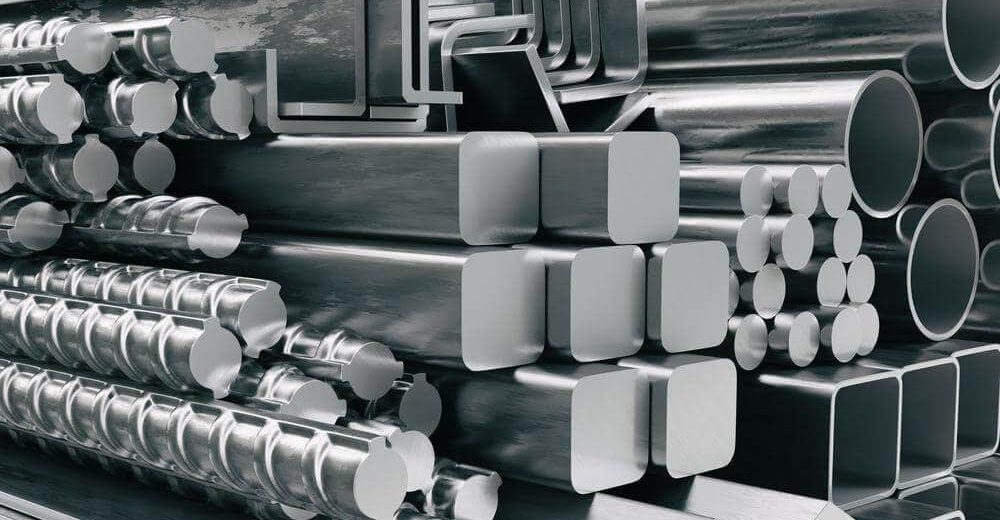 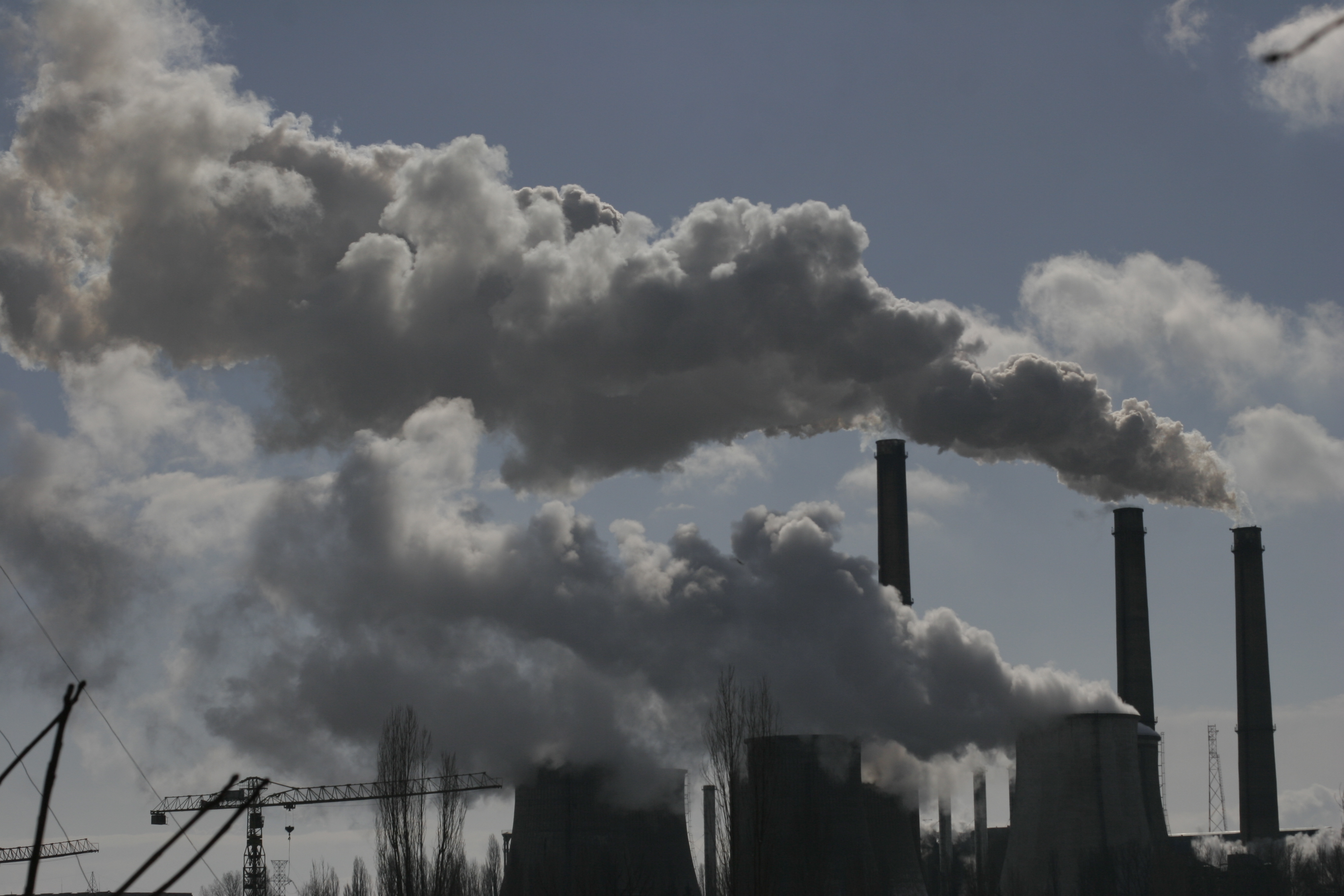 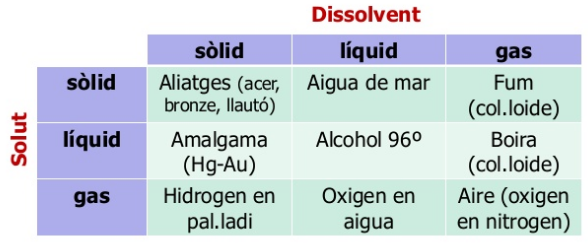 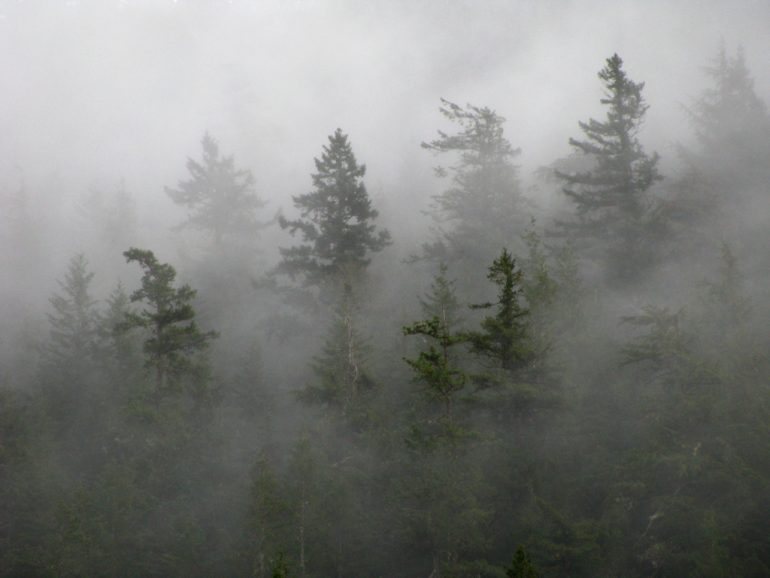 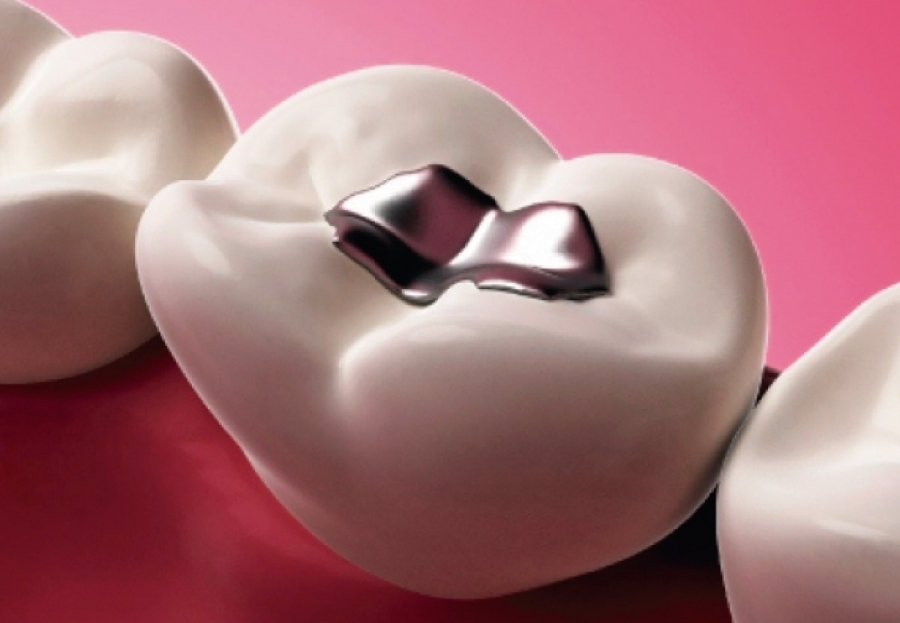 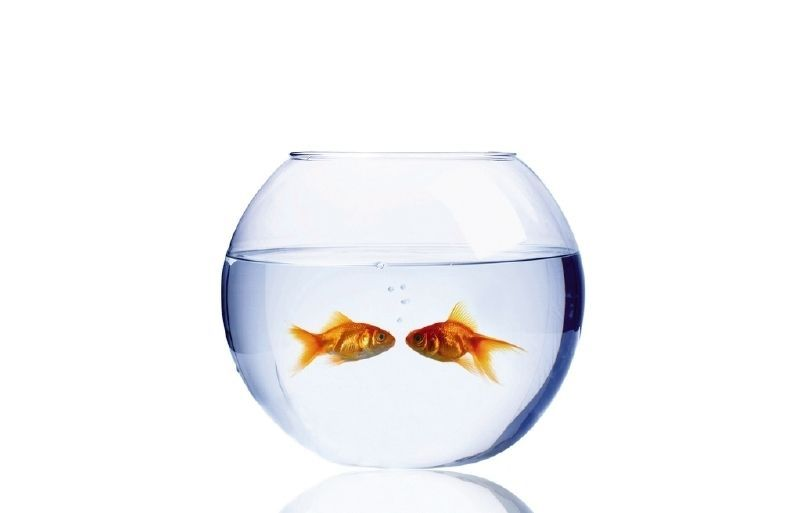 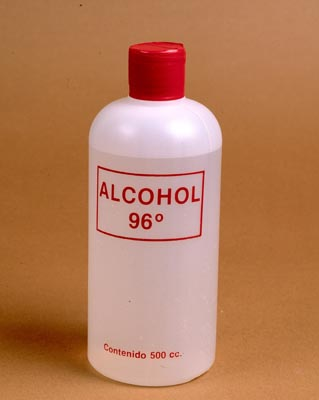 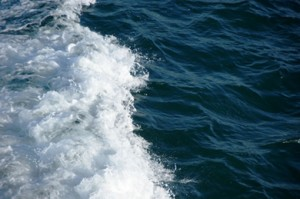 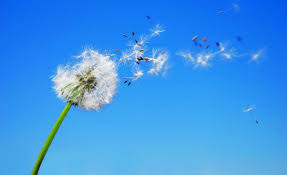 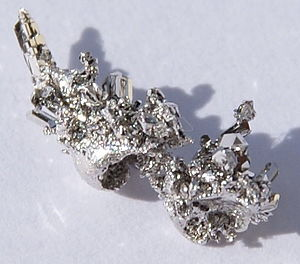 MÈTODES DE SEPARACIÓ: HOMOGÈNIES
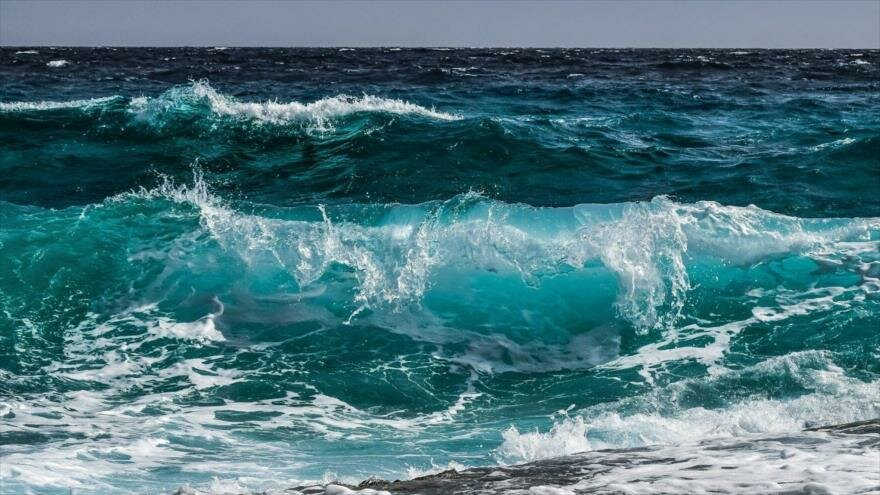 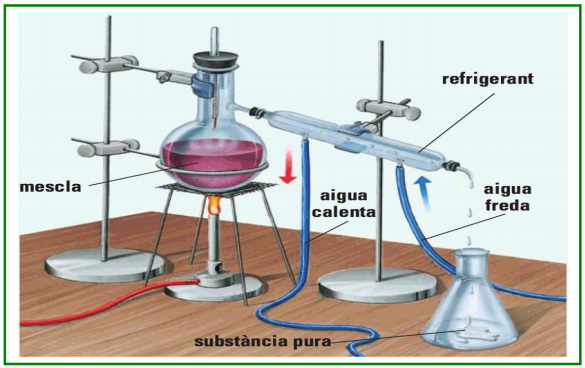 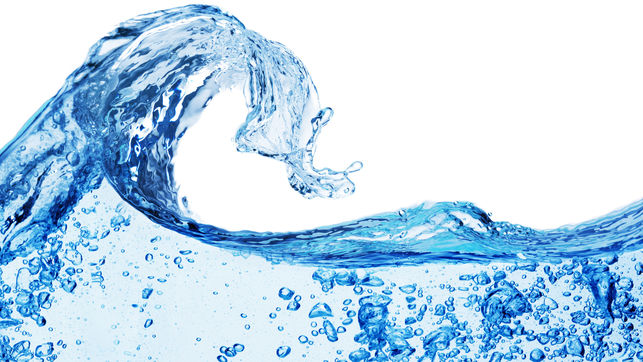 Destil·lació
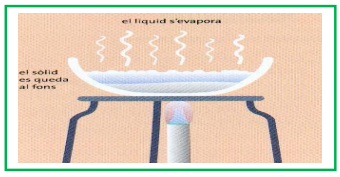 Evaporació
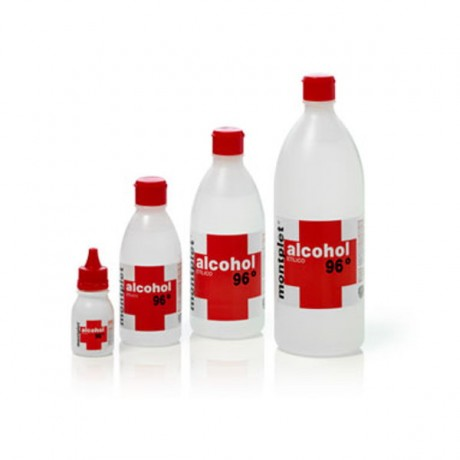 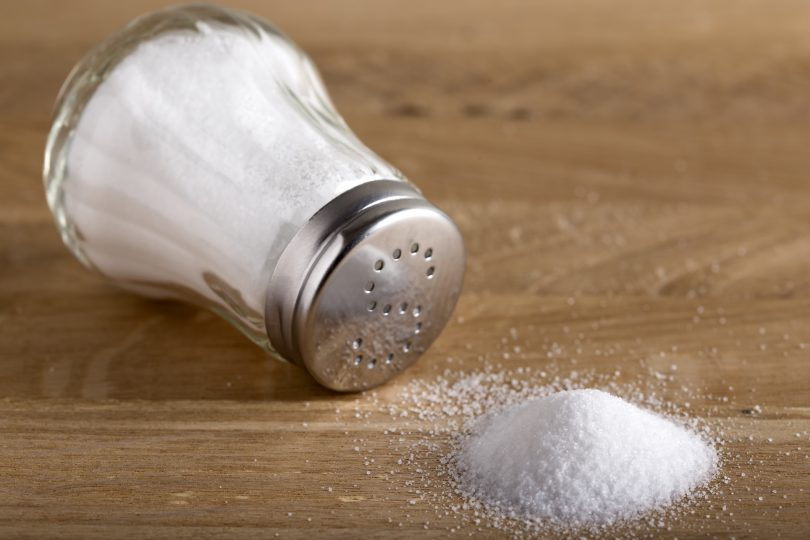 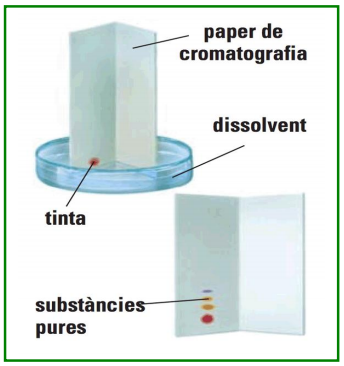 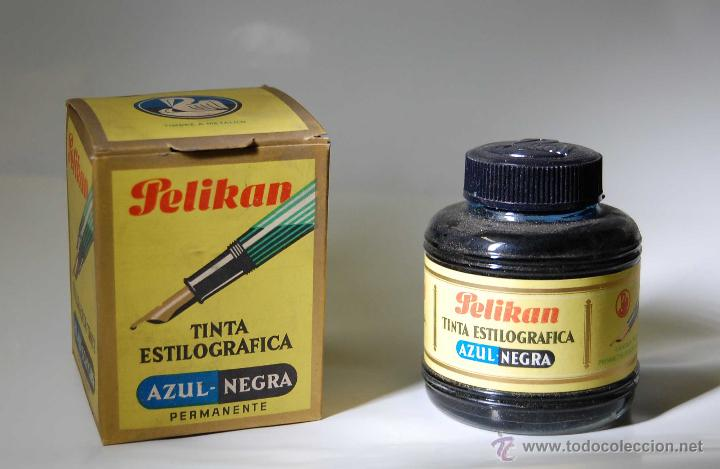 Cromatografia
PREPARAR DISSOLUCIONS
AL LABORATORI
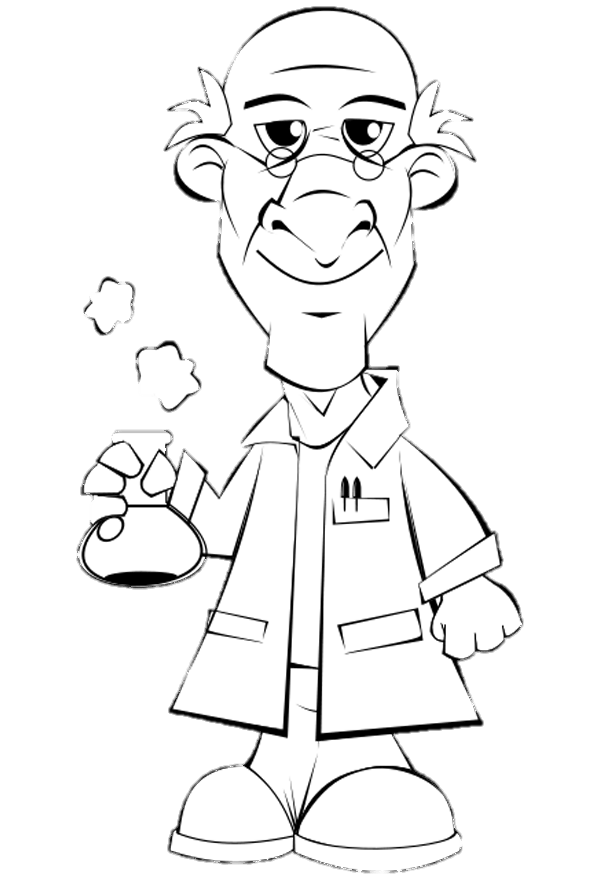 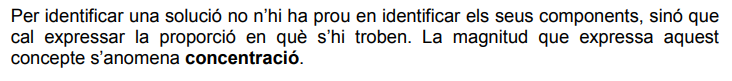 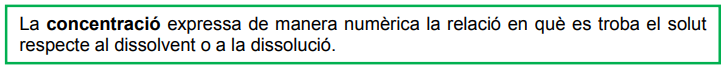 PERCENTATGE EN MASSA
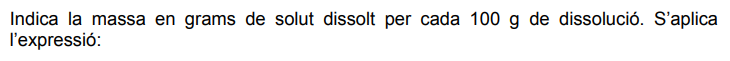 SÒLID
+
LÍQUID
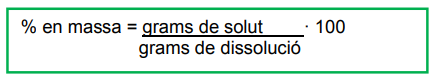 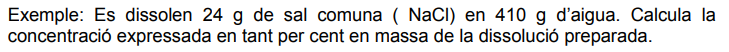 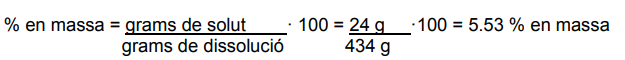 PERCENTATGE EN VOLUM
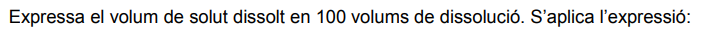 LÍQUIDS O GASOS
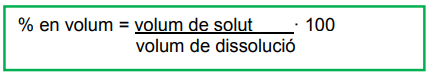 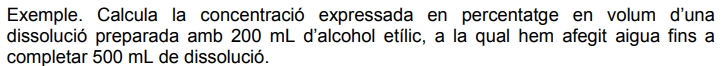 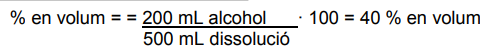 CONCENTRACIÓ EN MASSA
Indica la quantitat de solut que conté cada unitat de volum de dissolució
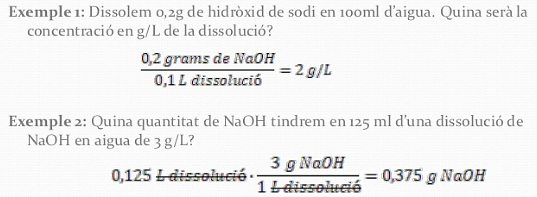 LA SOLUBILITAT
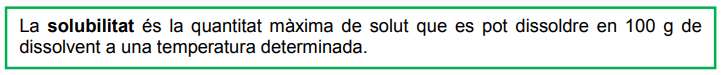 https://phet.colorado.edu/sims/html/concentration/latest/concentration_en.html
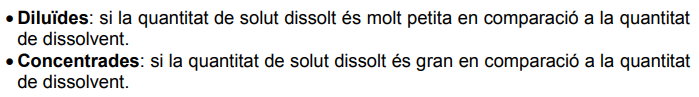 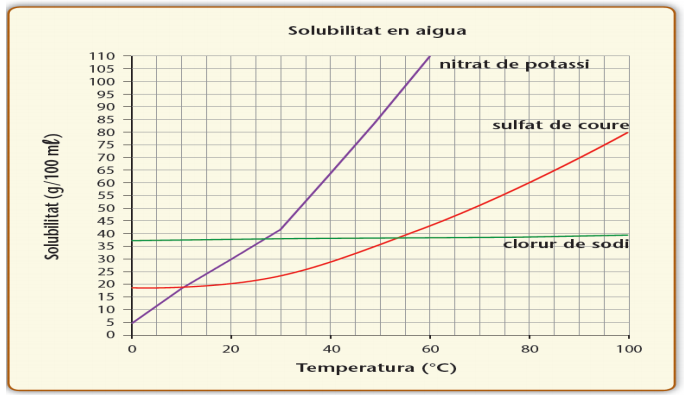 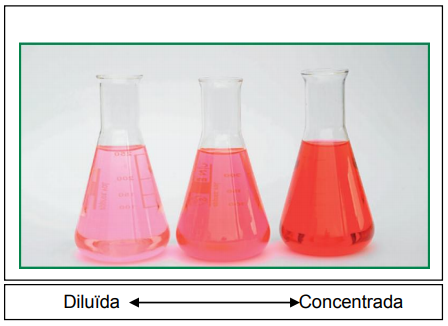 LA SOLUBILITAT DE GASOS
Solubilitat dels gasos
Pressió
Pressió
Solubilitat
Temperatura
Temperatura
Solubilitat
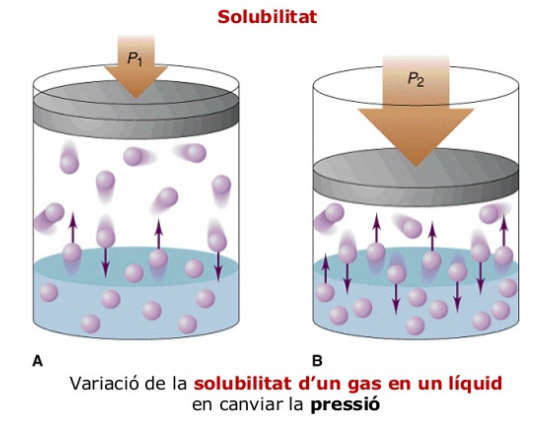 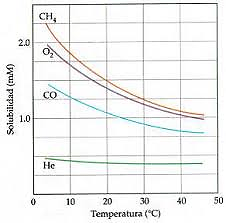 ELS COMPOSTOS NO SÓN MESCLES
Pàgina 39, Observeu i raoneu
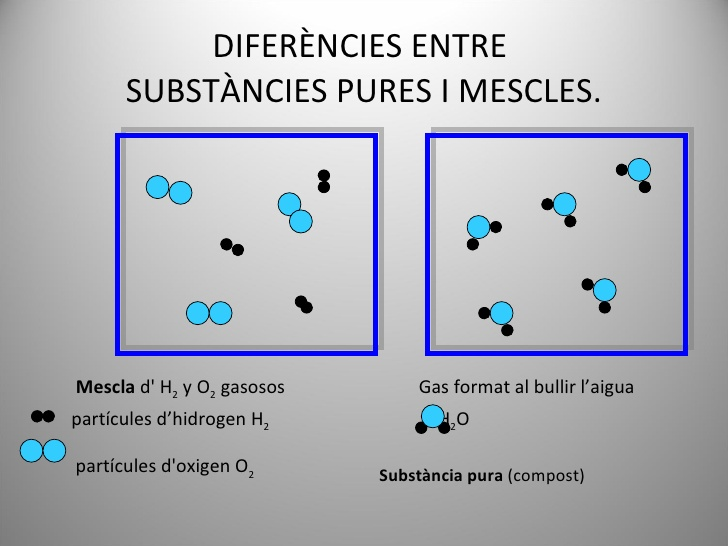 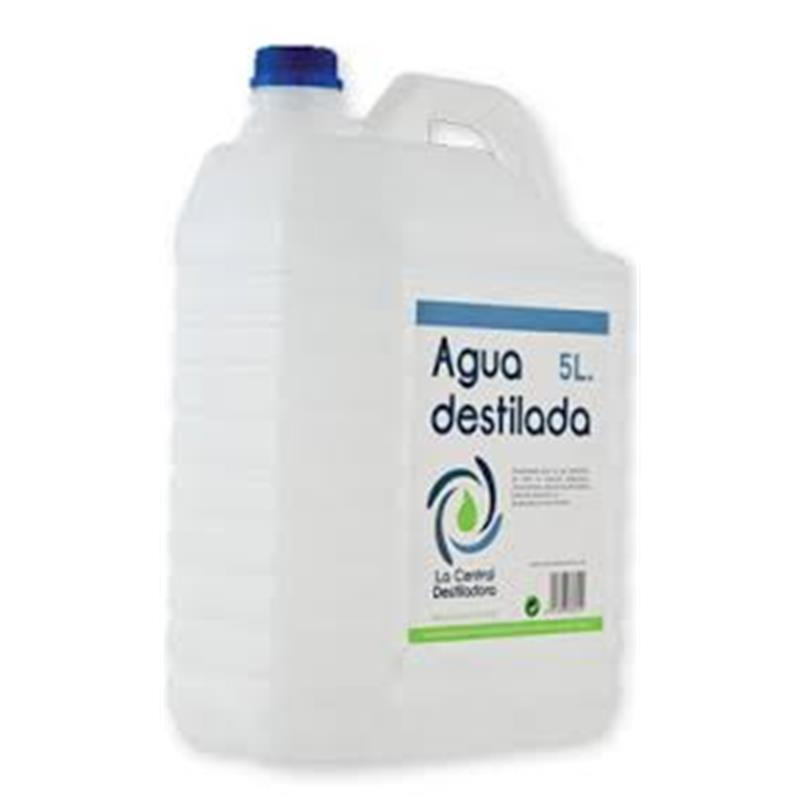 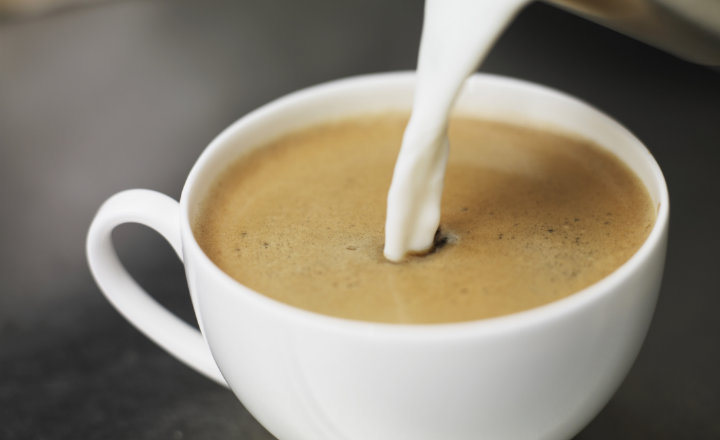 COMPOSTOS
Són substàncies pures que presenten unes propietats diferents de les dels seus components, els quals es troben sempre en la mateixa proporció
La composició s’expressa mitjançant una fórmula
Els seus components es separen mitjançant mètodes químics
MESCLES
Estan formades per substàncies diverses, que mantenen les seves propietats i que es poden trobar en diverses proporcions
No es poden expressar mitjançant una única fórmula
Els seus components es poden separar mitjançant mètodes físics
SEPARACIÓ DE COMPOSTOS
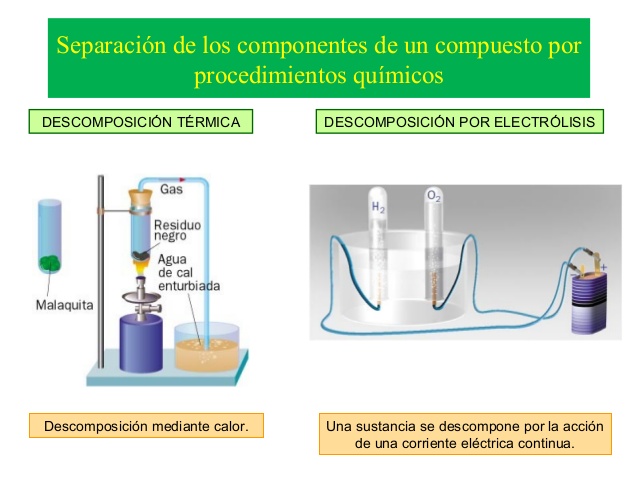 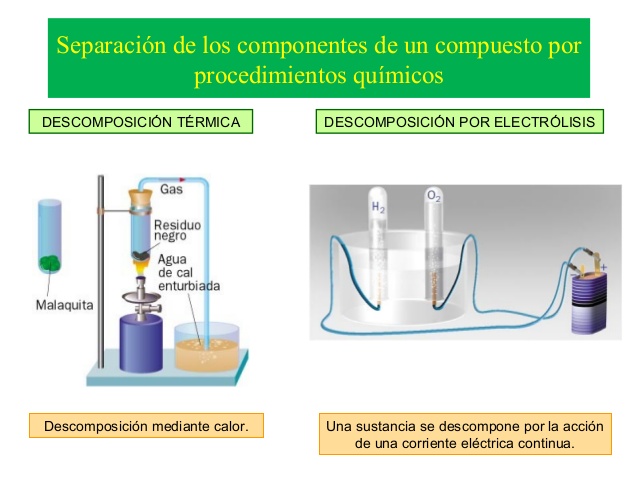 EXERCICIS PER FER
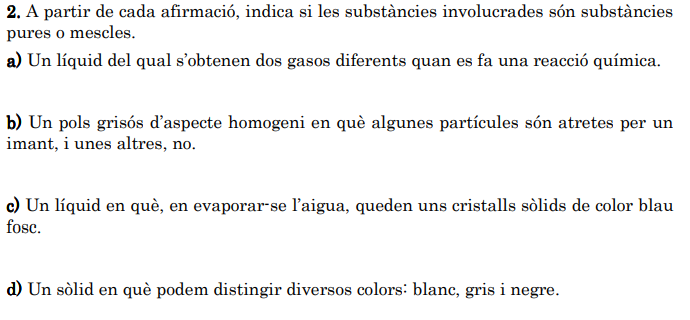